100 Avenue Covid19/URTI Worksheet Version 1.4
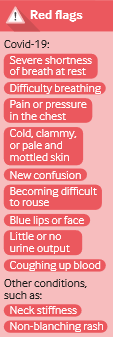 Please send suggestions to Bookings100Ave@gmail.com Download latest version @ 100avefmc.com
Name:				DOB:
Please call 811 or your family doctor, please do not present directly to ER or clinic.
Past Medical History：						Medications：				Treatment History：(No Advil/Motrin/Ibuprofen)
									
Contact & Travel History：						Supplements：				Social History：
Call 811/GP if poorly managed condition
Allergies：

Smoking：_______/day   Vaping        Marijuana            Illicit Drugs
——————
Vaccine：     Influenza   Pneumovax
Please check heart rate, blood pressure and respiratory rate
100 Avenue Covid19/URTI Worksheet Version 1.3
Other Info:
Please attach Goals of Care,personal directive, medical history summary, medication list, or other
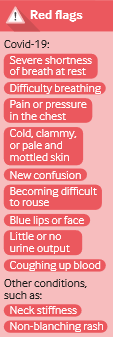 Please send suggestions to Bookings100Ave@gmail.com Download latest version @ 100avefmc.com
Name/姓名：			DOB/生日：
Please call 811 or your family doctor, please do not present directly to ER or clinic. 请联系811或者家庭医生，请不要直接去急诊或诊所。
Past Medical History/健康病史：					Medications/药物：				Treatment Hx/治疗史：请避免布洛芬
									
Contact & Travel Hx/旅游和接触史：					Supplements/保健品：			Social Hx/个人史：
Call 811/GP if poor mgmt
如果控制不好联系811/家庭医生
Allergies/过敏：
Smoke/吸烟：_______/day天Vaping/电子烟Marijuana/大麻    Illicit Drugs/毒品
———————
Vaccine/疫苗：Influenza流感Pneumovax      肺炎球菌
Please check请检查 HR脉搏, BP血压 and RR呼吸频率
100 Avenue Covid19/URTI Worksheet Version 1.3
紧急症状 - 911 严重胸口痛，严重气短，嗜睡，神志不清，嘴唇灰蓝，无尿，斑驳皮肤，咳血
其他信息：
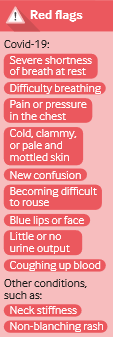 Please send suggestions to Bookings100Ave@gmail.com Download latest version @ 100avefmc.com
Name/姓名：Donald Tromp			DOB/生日：1938/08/08
Please call 811 or your family doctor, please do not present directly to ER or clinic. 请打电话给811或者家庭医生，请不要直接去急诊或诊所。
Past Medical History/健康病史：COPD, Schizophrenia			Medications/药物：				Treatment Hx/治疗史：Using Ventolin every 2 hrs
								Viagra prn, Ventolin, Abilify injection				
Contact & Travel Hx/旅游和接触史：No travel, but coworker dx Covid 2d ago	Supplements/保健品：Multivit		Social hx/个人史：CEO, lives alone
Allergies/过敏：None known
Smoke/吸烟：____Quit___/day天Vaping/电子烟Marijuana/大麻    Illicit Drugs/毒品  Quit Cocaine 	
Vaccine/疫苗：Influenza流感Pneumovax肺炎球菌
100 Avenue Covid19/URTI Worksheet Sample1
Red flags/紧急症状 - 911 Severe chest pain, shortness of breath, altered consciousness, confusion,严重胸口痛，严重气短，嗜睡，神志不清
Please send suggestions to Bookings100Ave@gmail.com Download latest version @ 100avefmc.com
Name/姓名：张三		DOB/生日：1955/05/05
Please call 811 or your family doctor, please do not present directly to ER or clinic. 请打电话给811或者家庭医生，请不要直接去急诊或诊所。
Past Medical History/健康病史：HTN高血压，DM2糖尿病			Medications/药物：				Treatment Hx/治疗史：在家服用泰诺，中药感冒剂
			二甲双胍 0.5g一天三次，氨氯地平5mg一天一次					
Contact & Travel Hx/旅游和接触史：2月27日北京飞温哥华，无接触史		Supplements/保健品：多维			Social Hx/个人史：护理工作，家人老婆2老1小无病患
Allergies/过敏：     青霉素-出疹子
Smoke/吸烟：____10___/day天Vaping/电子烟Marijuana/大麻    Illicit Drugs/毒品
—————————	
Vaccine/疫苗：Influenza流感Pneumovax肺炎球菌
100 Avenue Covid19/URTI Worksheet Sample2
Red flags/紧急症状 - 911 Severe chest pain, shortness of breath, altered consciousness, confusion,严重胸口痛，严重气短，嗜睡，神志不清
Please send suggestions to Bookings100Ave@gmail.com Download latest version @ 100avefmc.com